COMPANY NAME
SERVICE
CONTACT
HOME
ABOUT
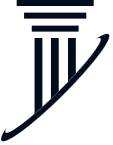 BUSINESS 
LAW CONSULTING
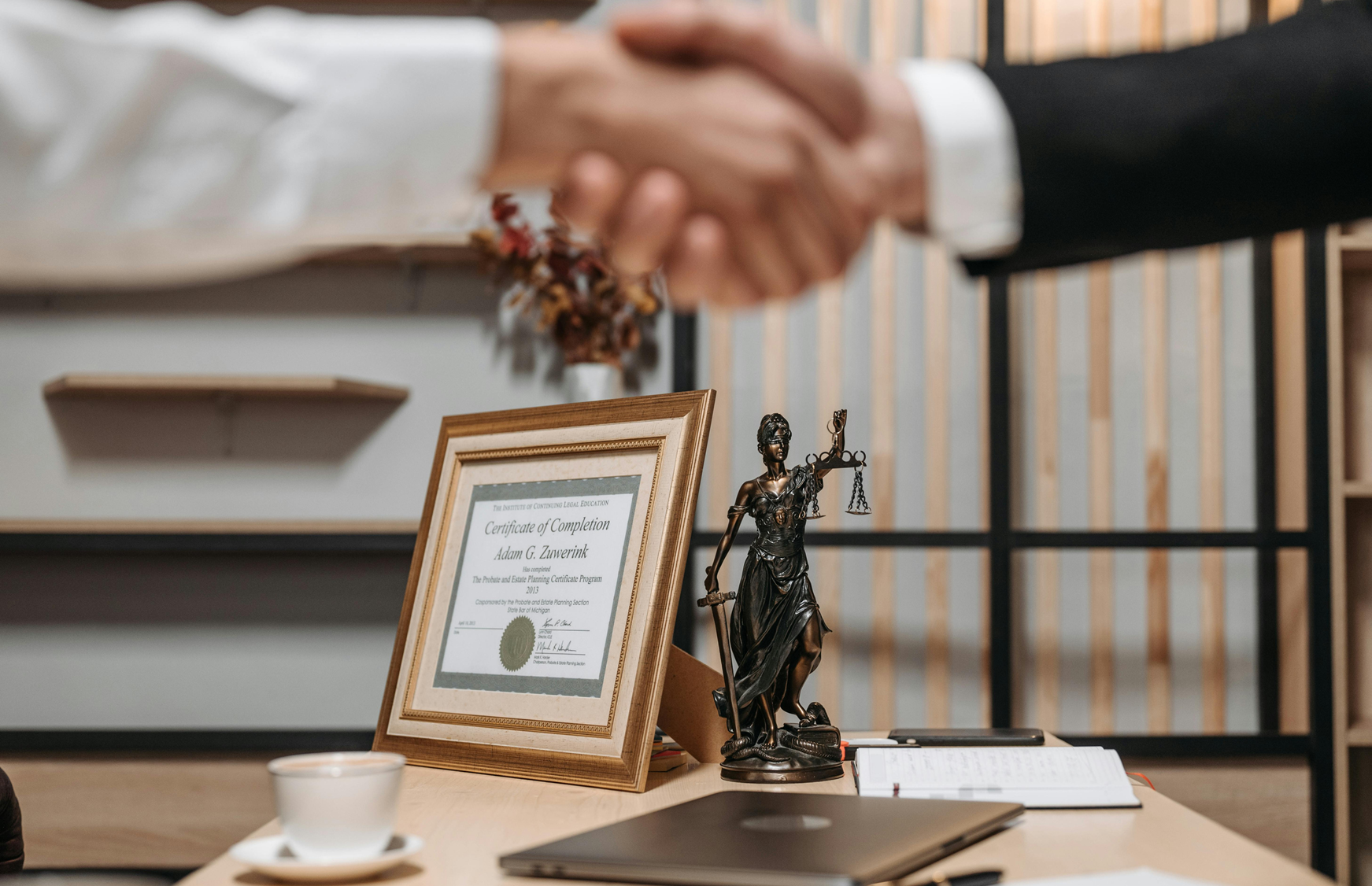 From contract negotiations to compliance audits, our team of experienced attorneys is dedicated to providing personalized and strategic advice tailored to meet the unique needs of each client.
PRESENTATION
01
20
COMPANY NAME
SERVICE
CONTACT
HOME
ABOUT
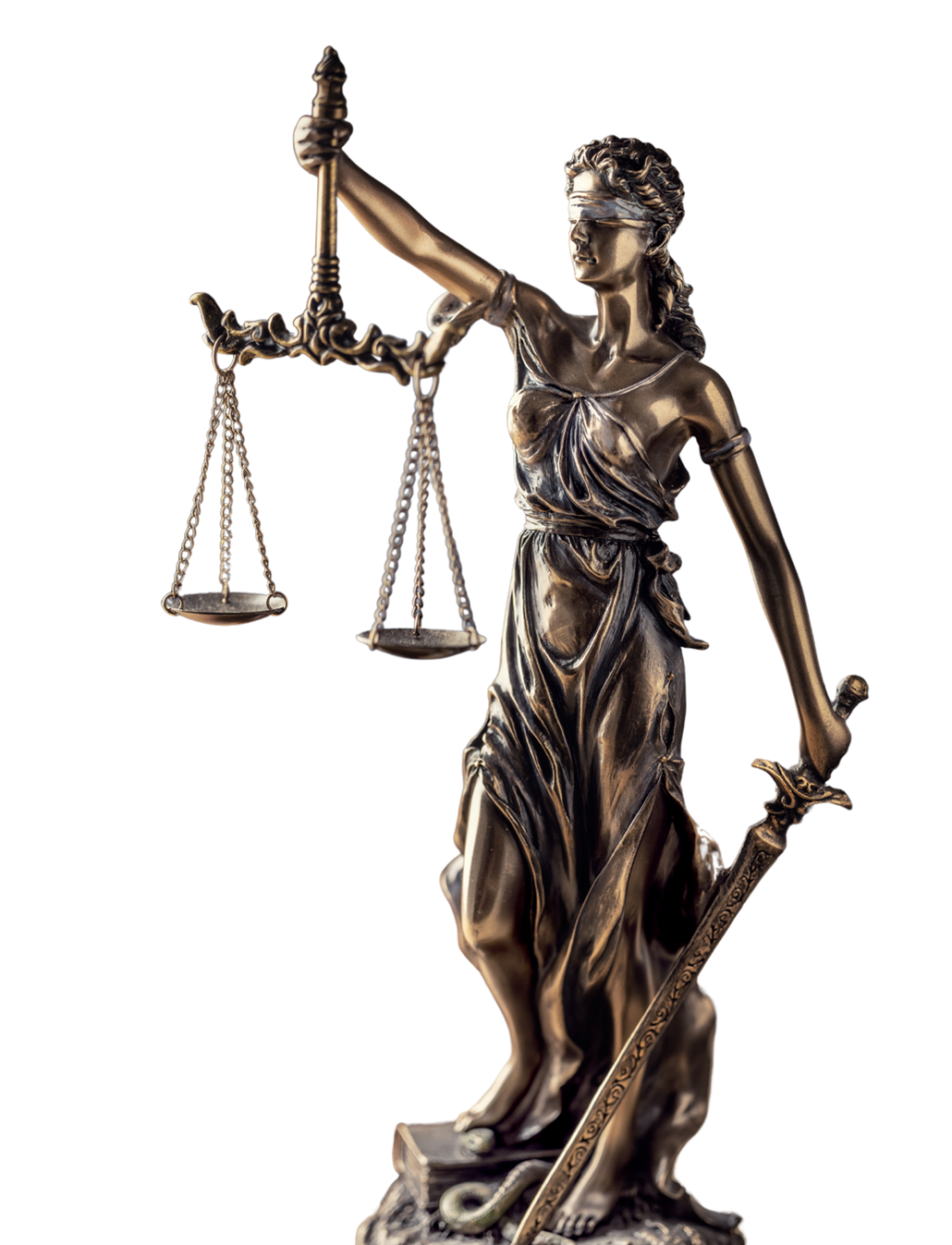 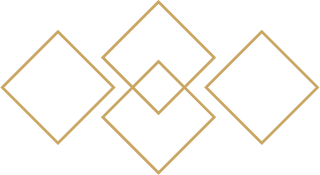 TABLE OF CONTENTS
03.
01.
02.
ABOUT US
INTRODUCTION
OUR PROJECTS
Elaborate on what you want to discuss.
Elaborate on what you want to discuss.
Elaborate on what you want to discuss.
02
20
COMPANY NAME
SERVICE
CONTACT
HOME
ABOUT
INTRODUCTION
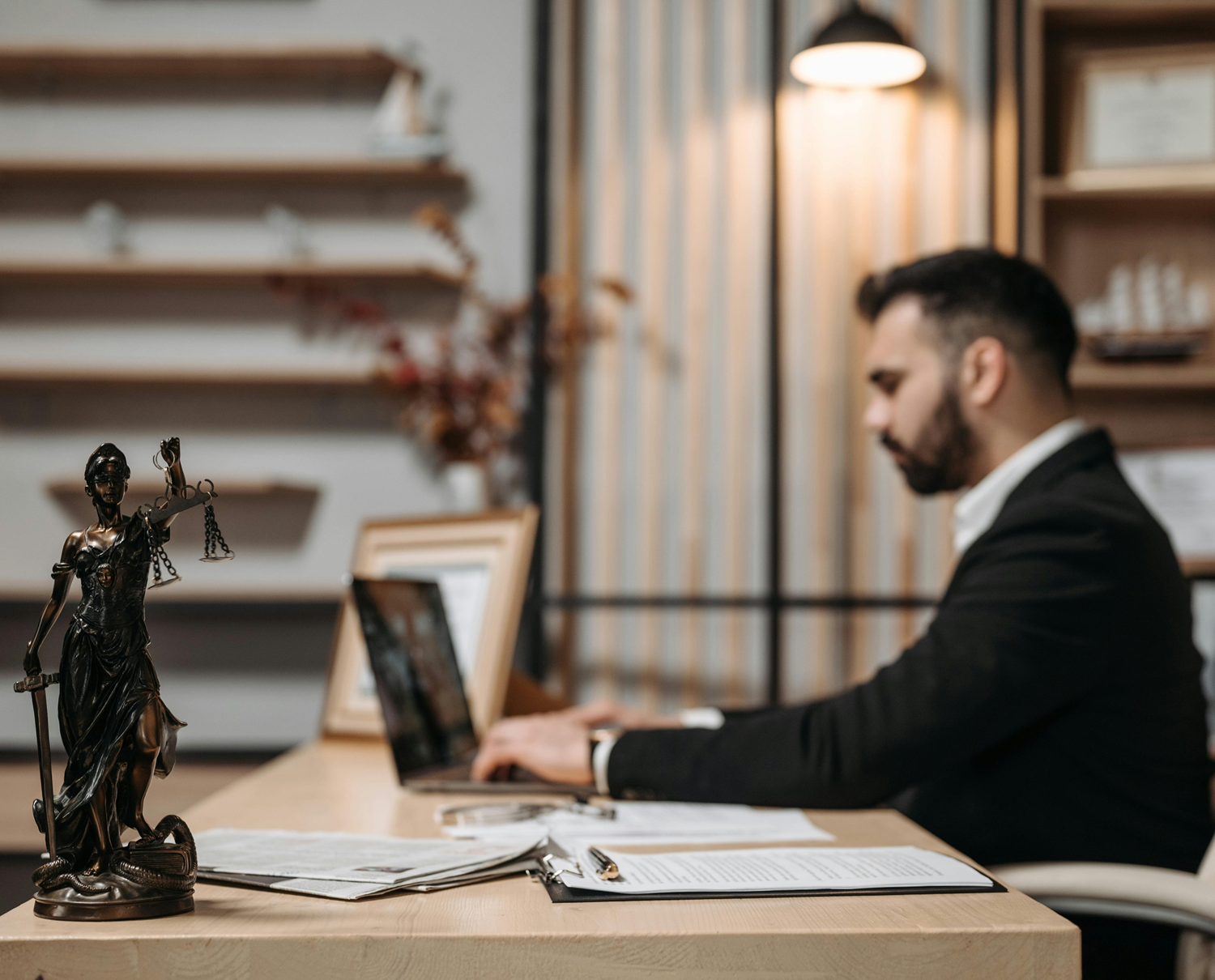 The word itself conjures thoughts of beginnings, the initial step into a new journey or the opening lines of a story yet to unfold. It's the moment where curiosity peaks, and possibilities seem endless. 

As we delve into this narrative, let us embark on a path filled with discovery, learning, and the joy of uncovering something profound and meaningful. Whether it's an exploration of ideas, a dive into history, or a whimsical adventure, the introduction sets the stage for what promises to be an engaging and enriching experience. So, let's take that first step together and see where this path leads us.
03
20
COMPANY NAME
SERVICE
CONTACT
HOME
ABOUT
WELCOME TO PRESENTATION
I'm Rain, and I'll be sharing with you my beautiful ideas. Follow me at @reallygreatsite to learn more.
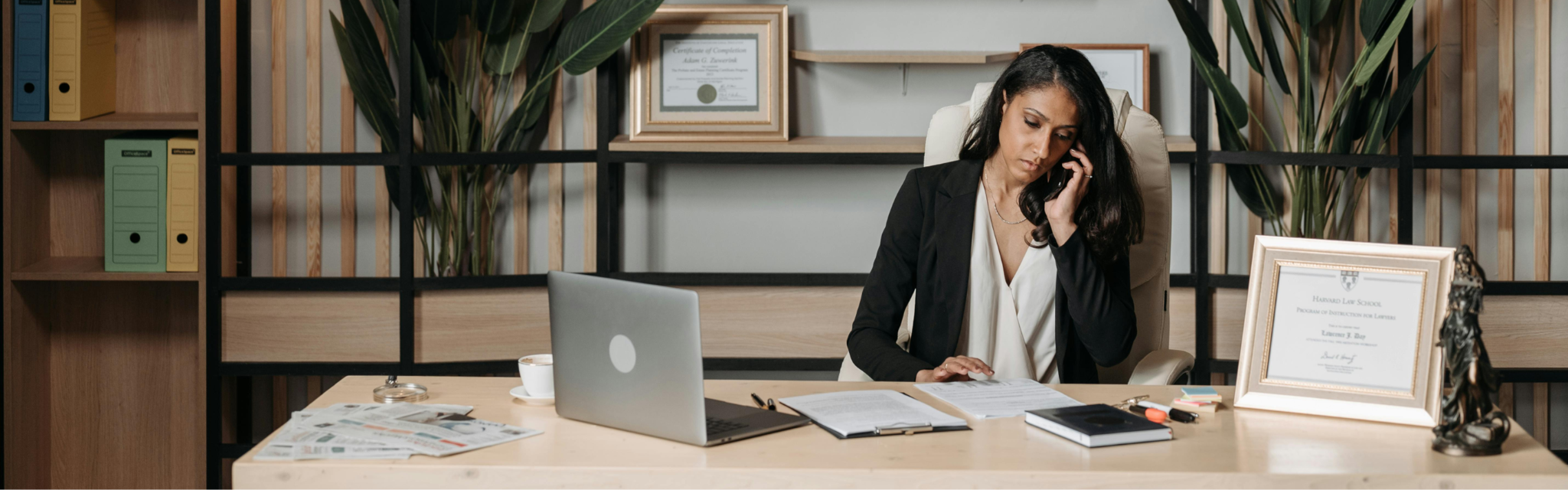 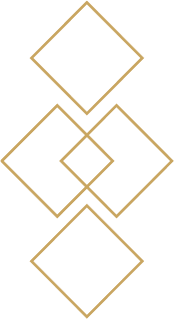 04
20
COMPANY NAME
SERVICE
CONTACT
HOME
ABOUT
OUR COMPANY
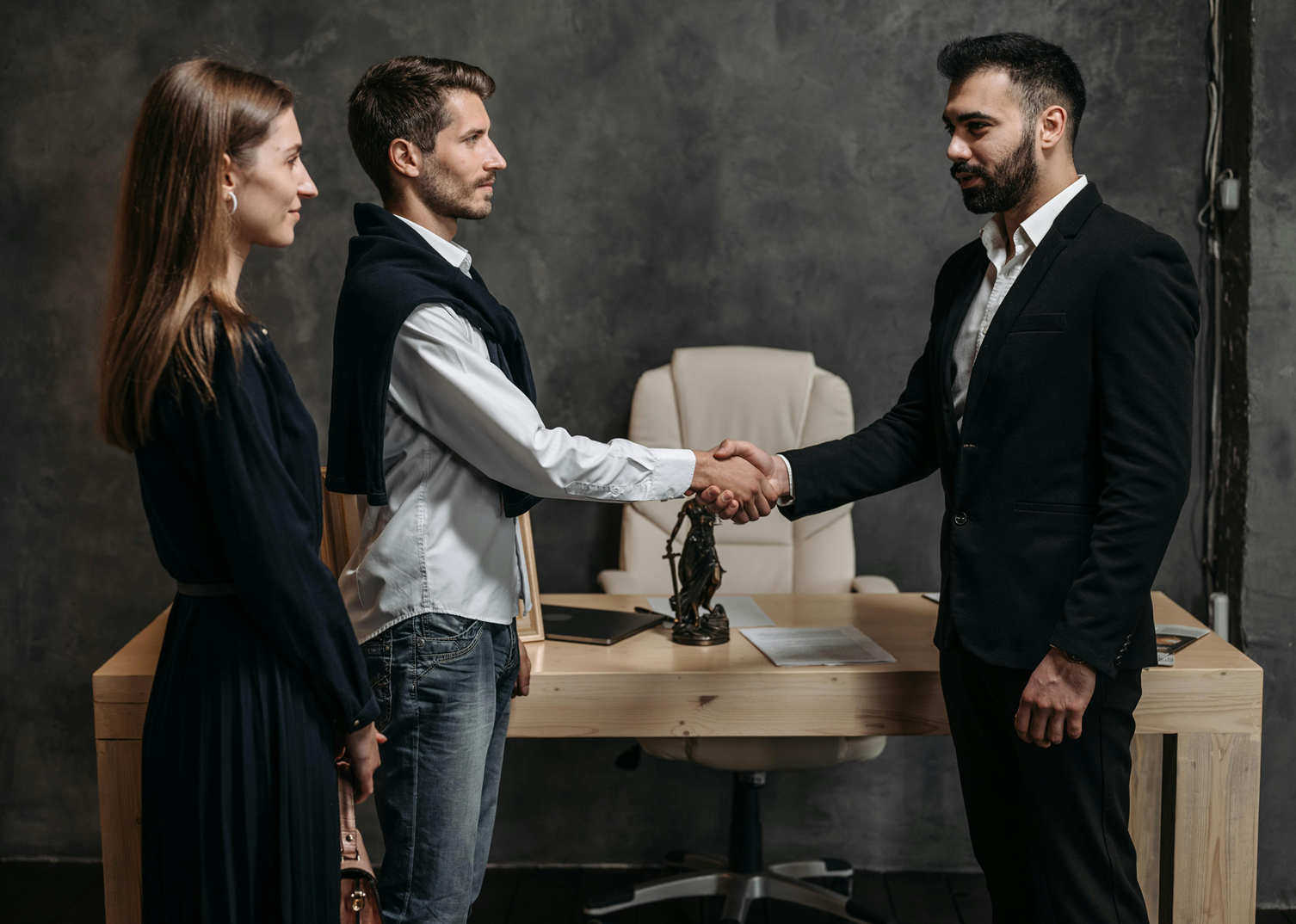 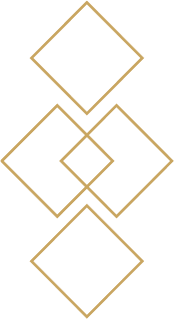 WHO WE ARE?
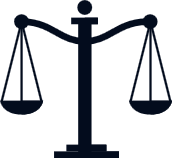 Briefly elaborate on what you want to discuss.
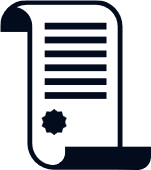 WHAT WE DO?
Briefly elaborate on what you want to discuss.
05
20
COMPANY NAME
SERVICE
CONTACT
HOME
ABOUT
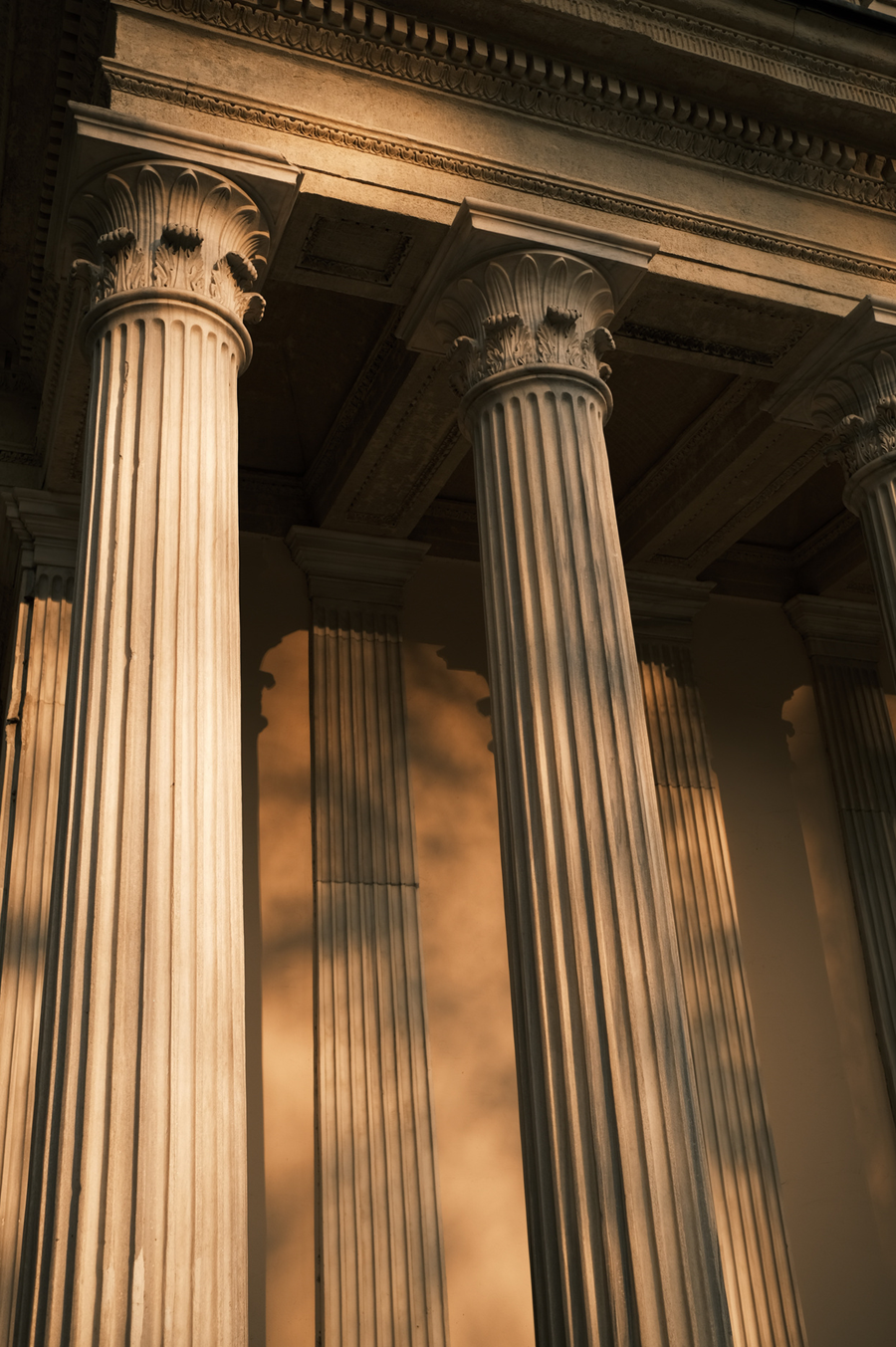 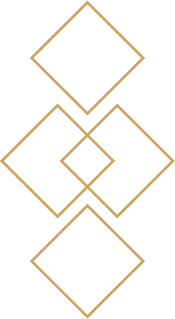 MISSION
VISION
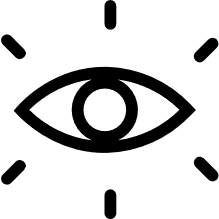 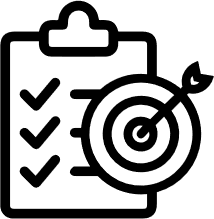 Mission is a journey filled with purpose and determination. It is a quest to achieve a goal, to make a difference.
Vision is the guiding force that propels us forward, illuminating the path towards our aspirations and goals.
06
20
COMPANY NAME
SERVICE
CONTACT
HOME
ABOUT
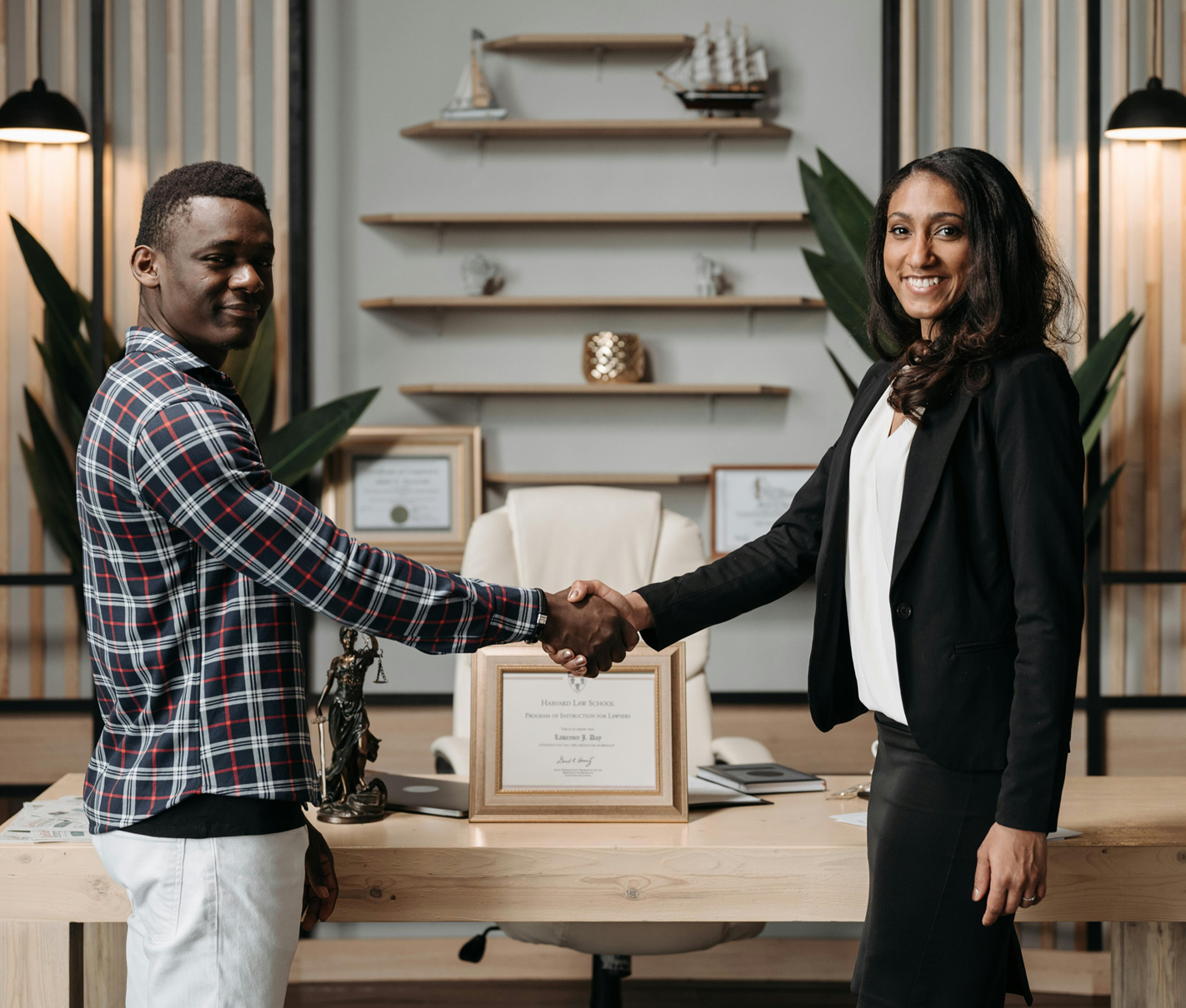 OUR PROJECTS
At our core, we are driven by a passion for innovation and a commitment to excellence in all that we do. Our projects embody our dedication to creating impactful solutions that make a difference in the world. 

From groundbreaking technological advancements to community-driven initiatives, each project we undertake is a testament to our belief in the power of creativity and collaboration.We strive to push the boundaries of what is possible, constantly seeking new ways to address challenges and improve lives.
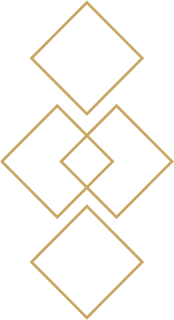 07
20
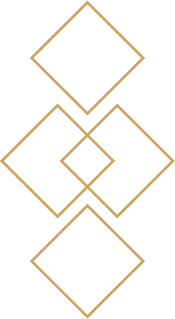 COMPANY NAME
SERVICE
CONTACT
HOME
ABOUT
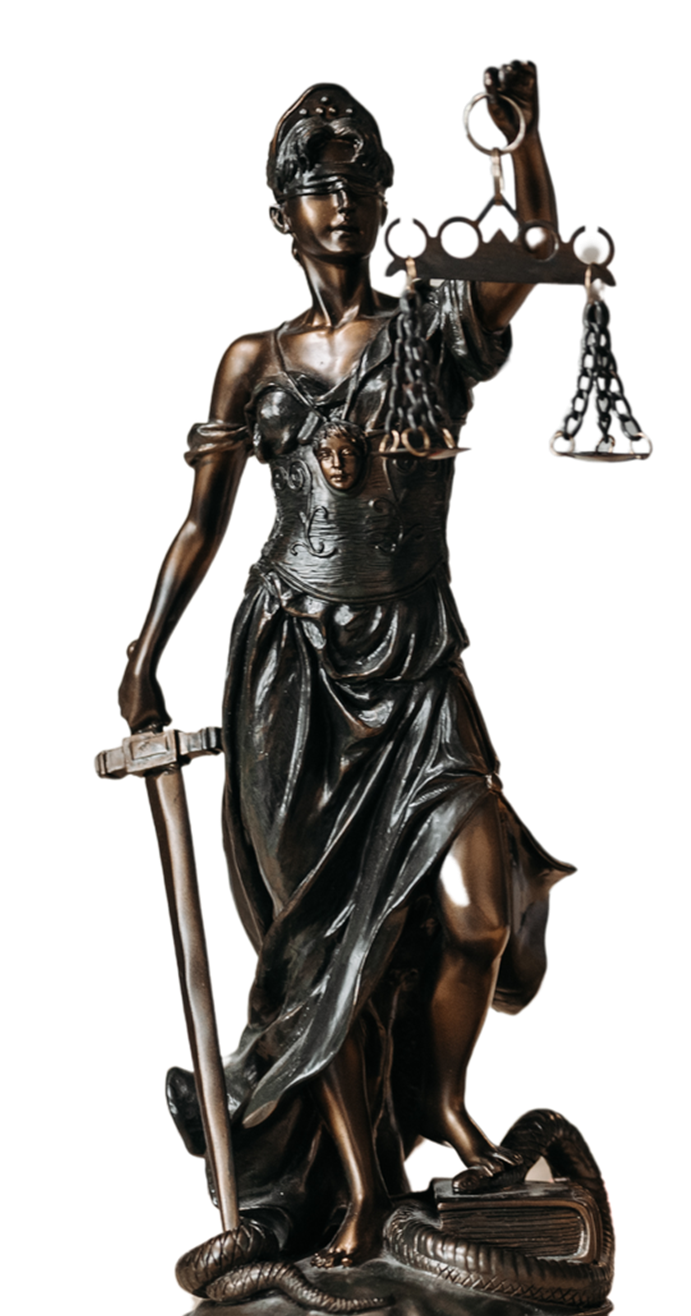 WHAT WE OFFER
SERVICE ONE
SERVICE TWO
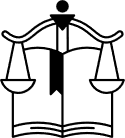 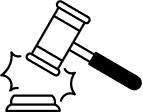 Elaborate on what you want to discuss.
Elaborate on what you want to discuss.
SERVICE THREE
SERVICE FOUR
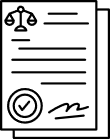 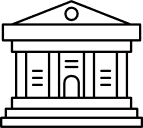 Elaborate on what you want to discuss.
Elaborate on what you want to discuss.
08
20
COMPANY NAME
SERVICE
CONTACT
HOME
ABOUT
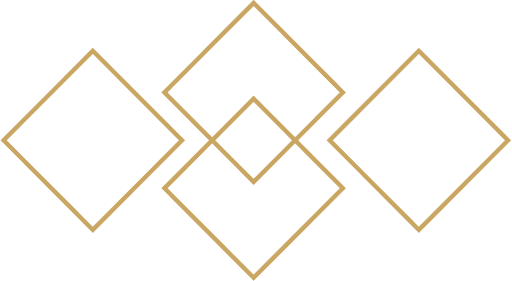 GALLERY IMAGE
What can you say about your projects? Share it here!
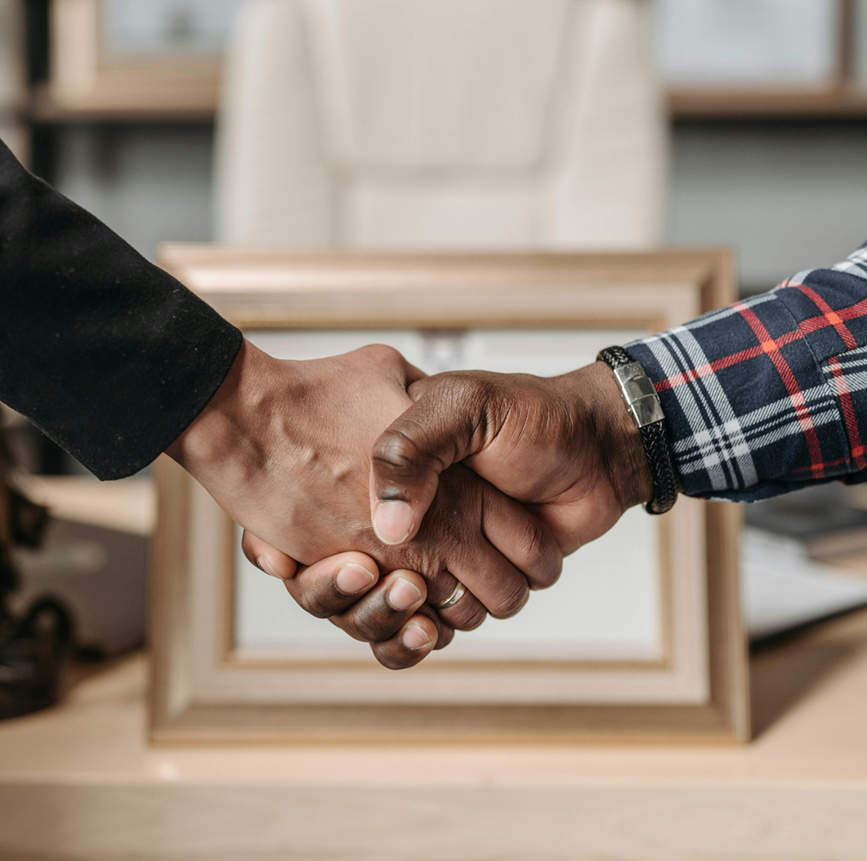 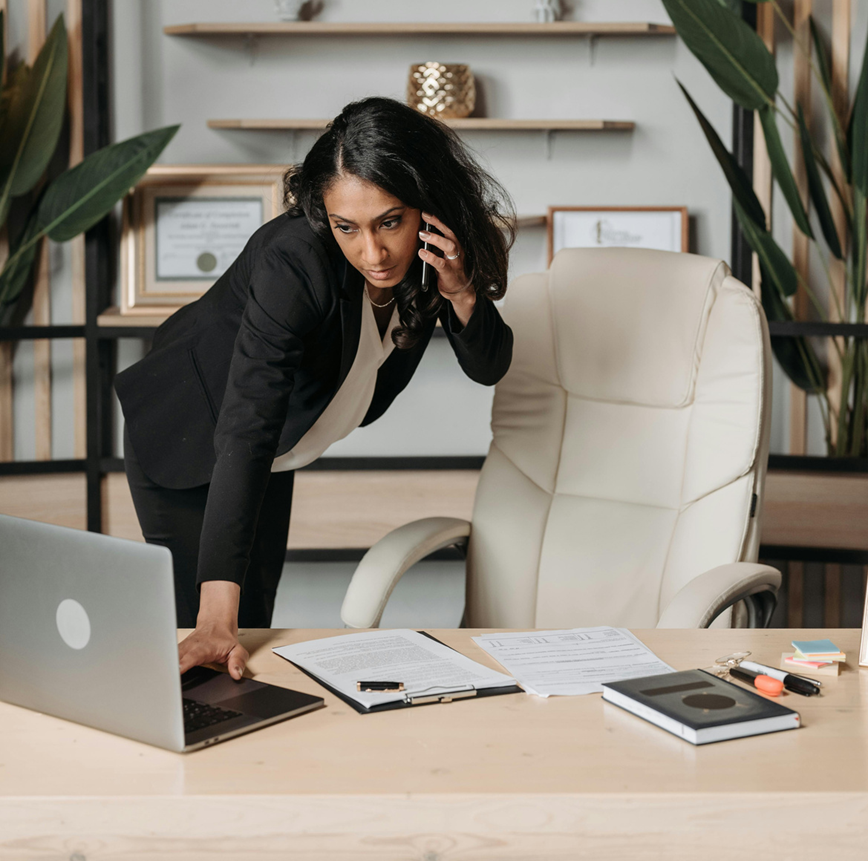 09
20
COMPANY NAME
SERVICE
CONTACT
HOME
ABOUT
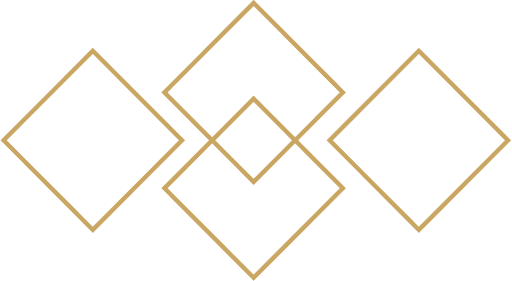 MARKET RESEARCH
Elaborate on the featured statistic
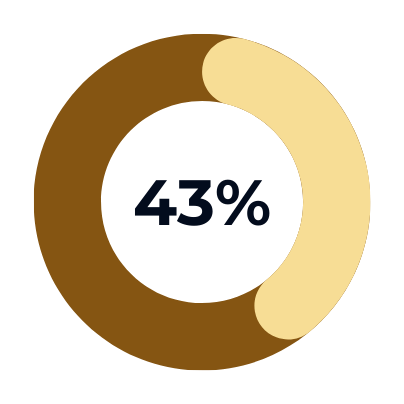 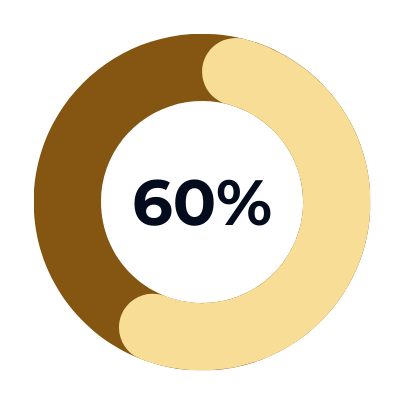 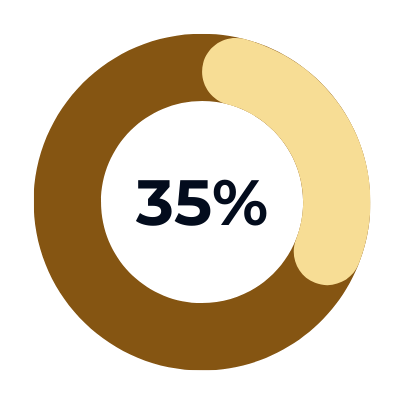 Elaborate on the featured statistic.
Elaborate on the featured statistic.
Elaborate on the featured statistic.
10
20
COMPANY NAME
SERVICE
CONTACT
HOME
ABOUT
S
W
WEAKNESSES
STRENGTHS
Where do you need to improve? 
Are resources adequate? What do others do better than you?
What are you doing well? 
What sets you apart? What are your good qualities?
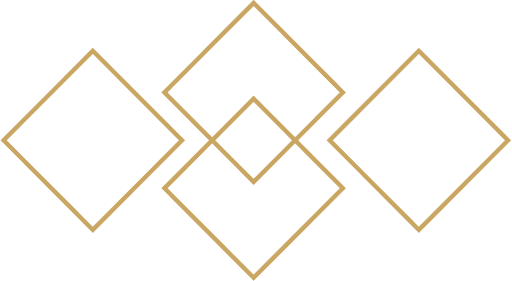 O
T
THREATS
OPPORTUNITIES
What are the blockers you're facing? 
What are factors outside of
       your control?
What are your goals? 
Are demands shifting? How can it be improved?
11
20
COMPANY NAME
SERVICE
CONTACT
HOME
ABOUT
TESTIMONIALS
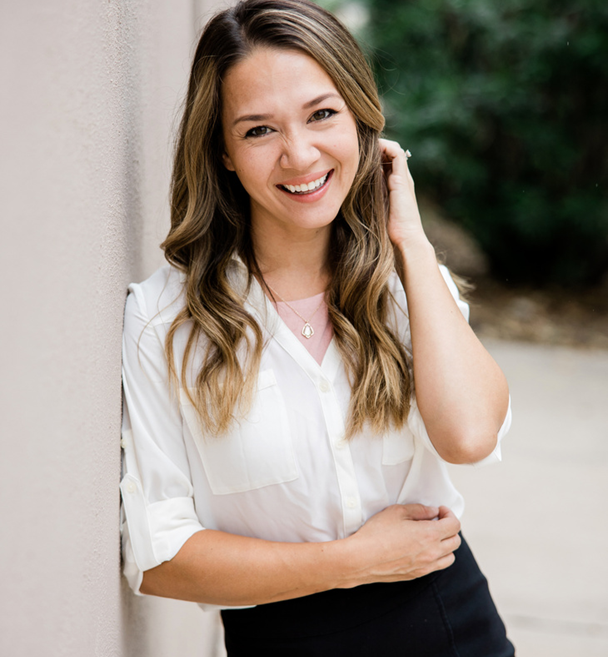 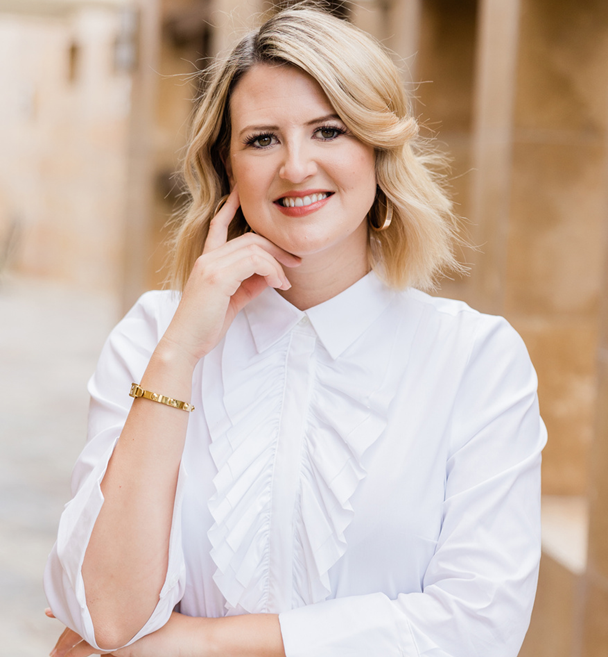 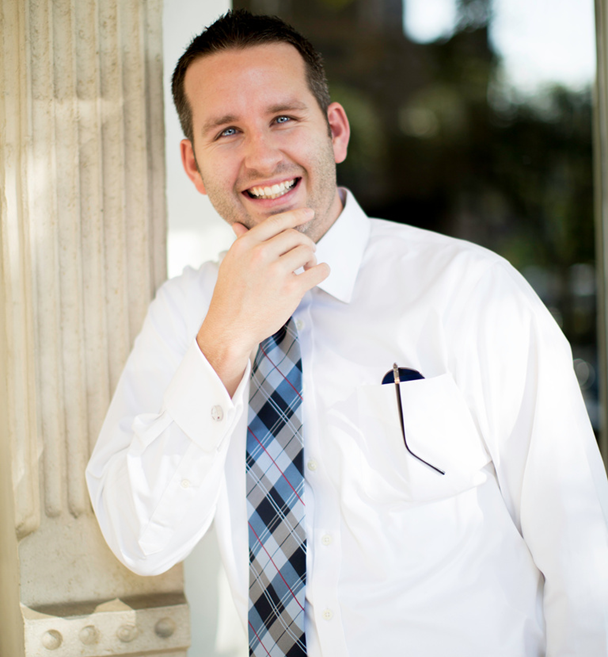 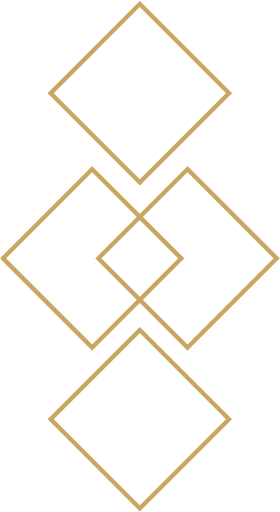 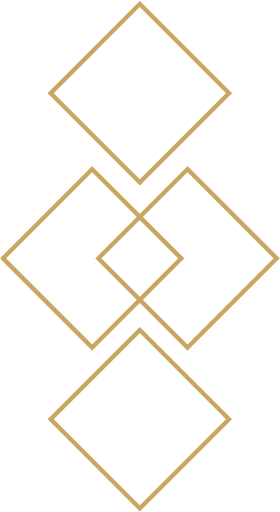 CLIENT NAME
CLIENT NAME
CLIENT NAME
Elaborate on what you want to discuss.
Elaborate on what you want to discuss.
Elaborate on what you want to discuss.
12
20
COMPANY NAME
SERVICE
CONTACT
HOME
ABOUT
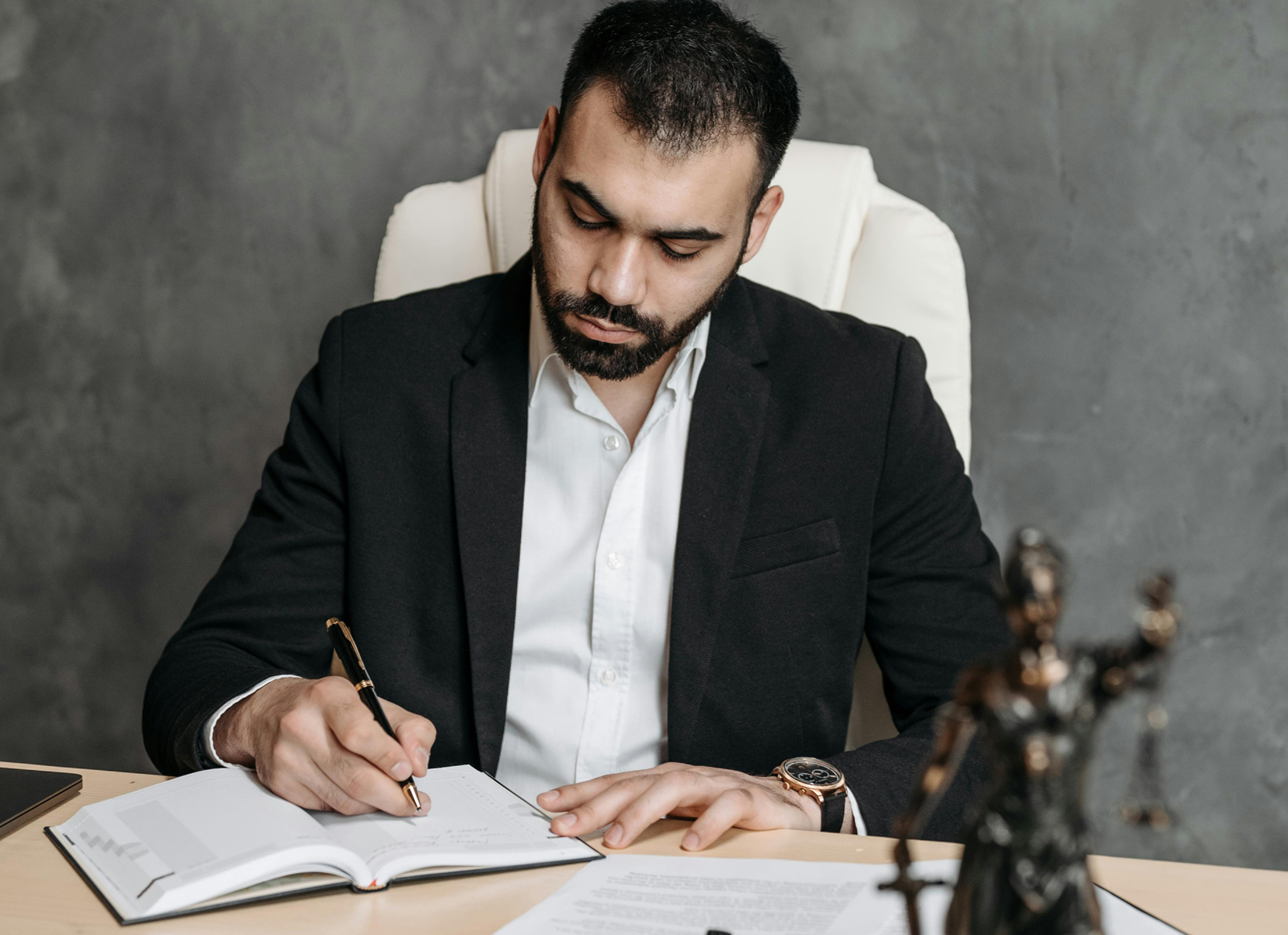 ABOUT US
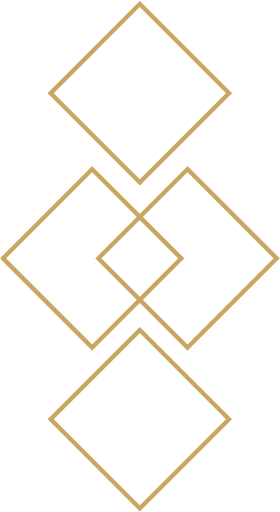 We are a team of passionate individuals dedicated to providing exceptional service and creating memorable experiences for our clients. 

With a commitment to excellence and a focus on innovation, we strive to exceed expectations and deliver top-notch results. Our goal is to build lasting relationships with our clients and make a positive impact in everything we do. Thank you for choosing us to be a part of your journey.
13
20
COMPANY NAME
SERVICE
CONTACT
HOME
ABOUT
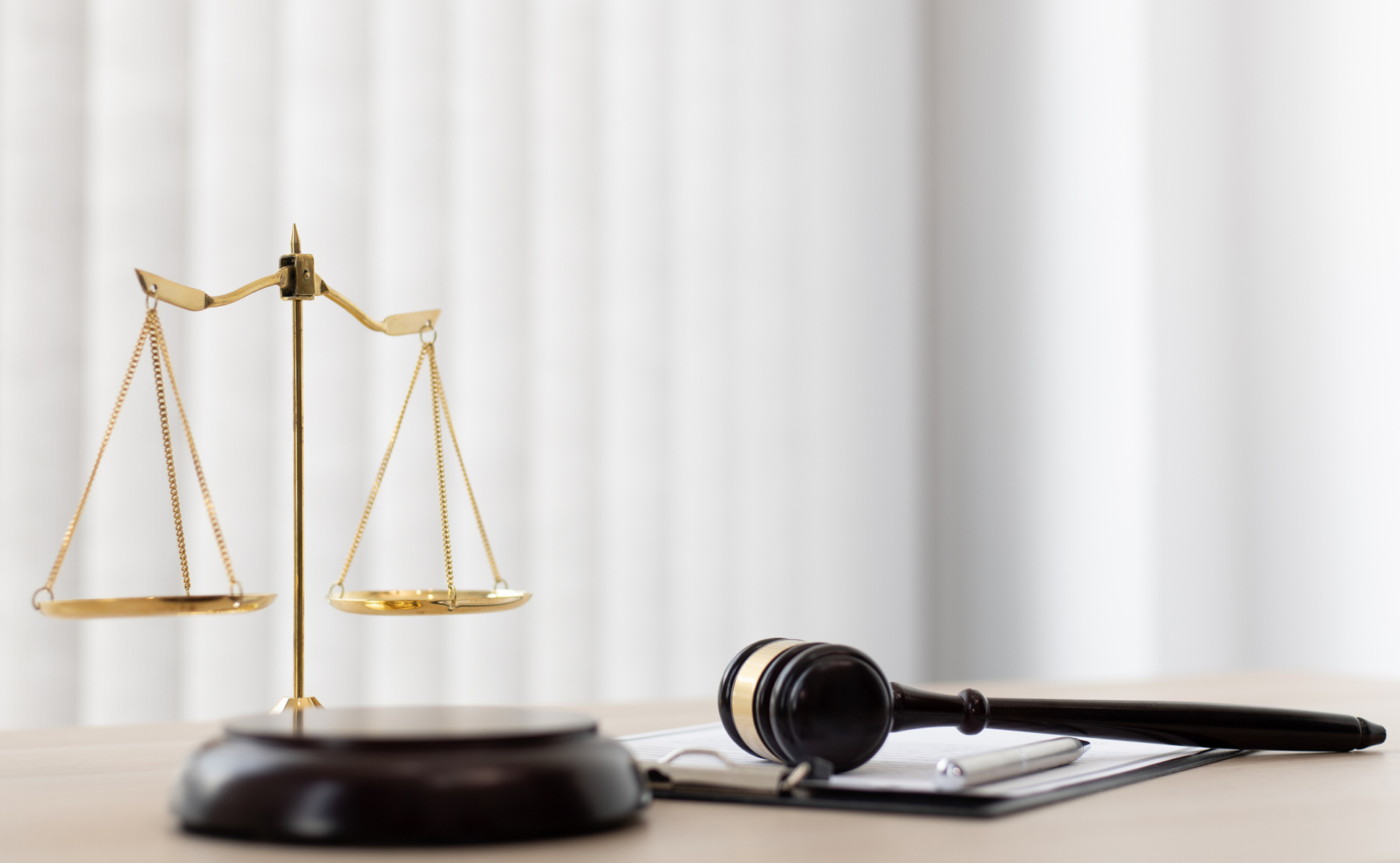 OUR
HISTORY
Presentations are communication tools that can be used as demonstrations, lectures, speeches, reports, and more. It is mostly presented before an audience.
14
20
COMPANY NAME
SERVICE
CONTACT
HOME
ABOUT
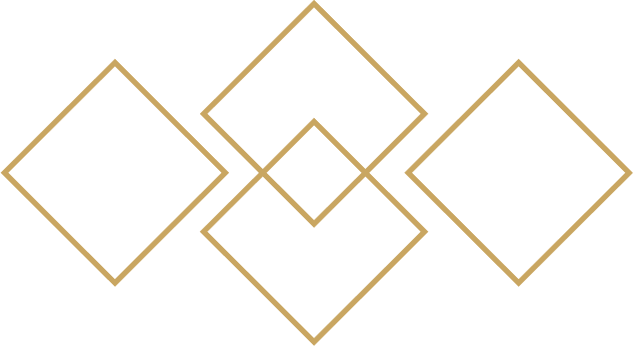 OUR HISTORY
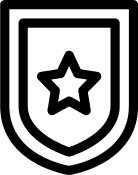 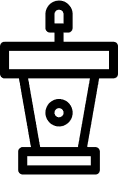 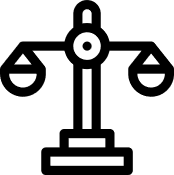 ADD A MAIN POINT
ADD A MAIN POINT
ADD A MAIN POINT
Elaborate on what you want to discuss.
Elaborate on what you want to discuss.
Elaborate on what you want to discuss.
15
20
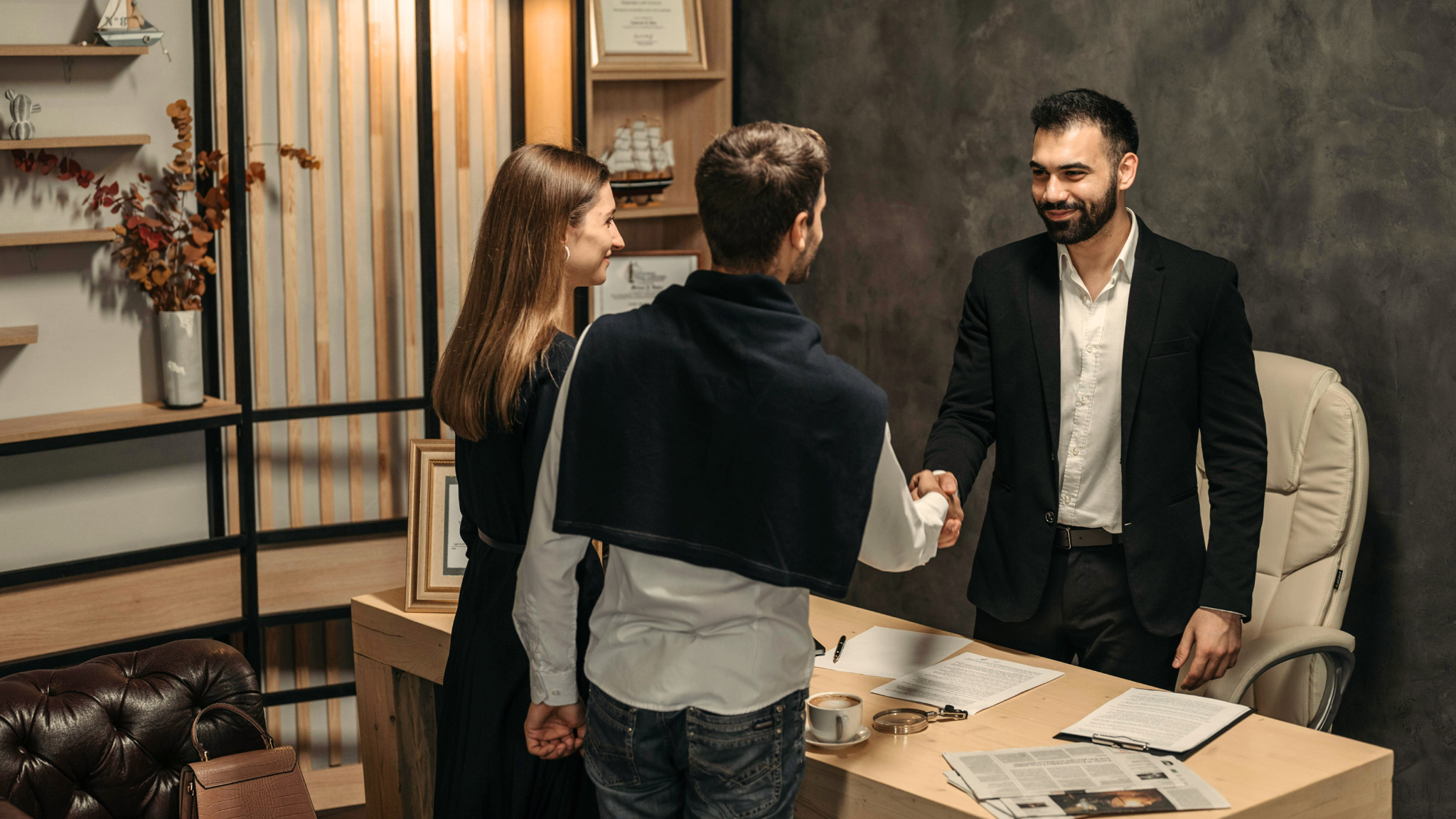 A PICTURE IS WORTH A THOUSAND WORDS
COMPANY NAME
SERVICE
CONTACT
HOME
ABOUT
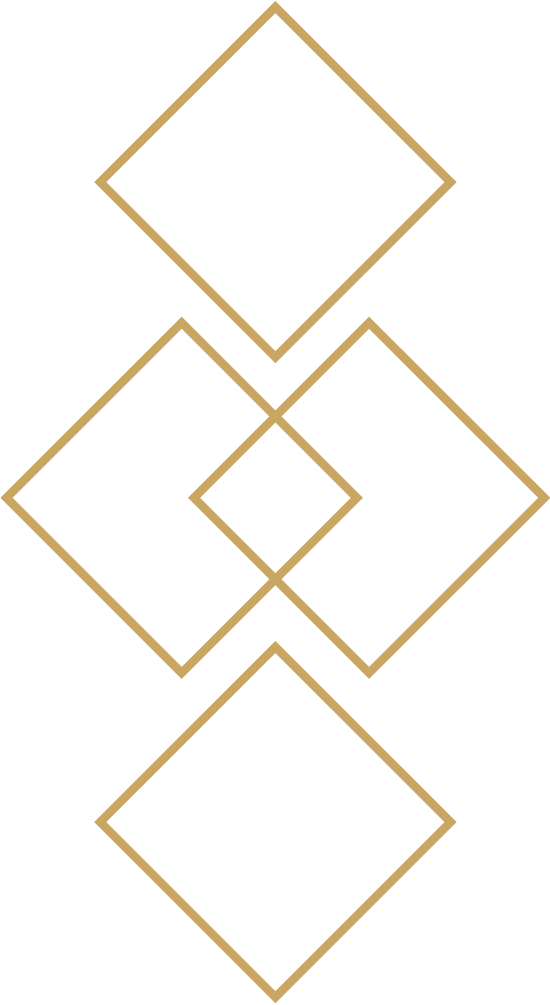 WRITE AN ORIGINAL STATEMENT OR INSPIRING QUOTE
— Include a credit, citation, or supporting message
17
20
COMPANY NAME
CONTACT
HOME
ABOUT
SERVICE
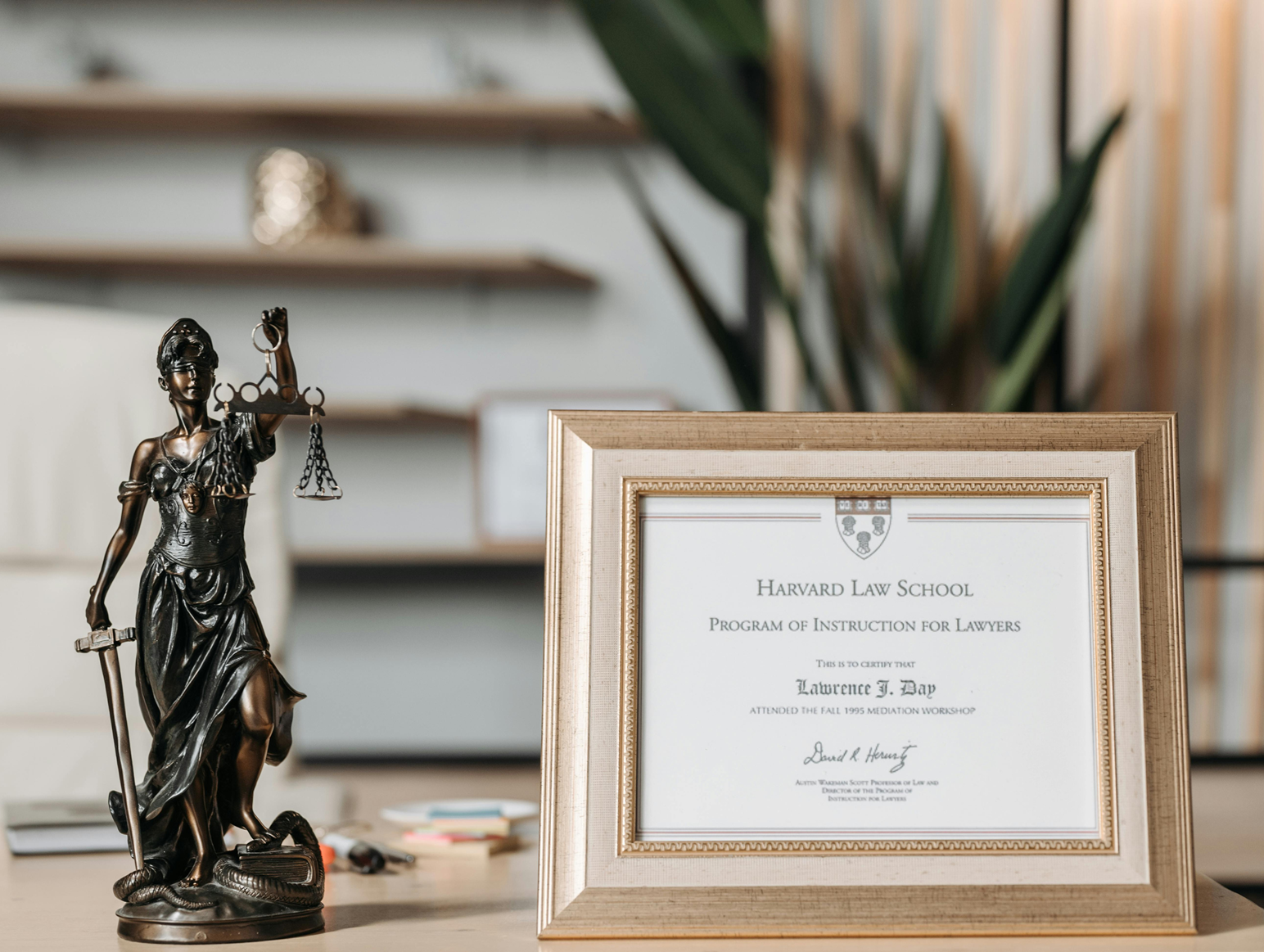 CONTACT US
123 Anywhere St., Any City,ST 12345
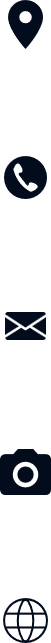 123-456-7890
hello@reallygreatsite.com
@reallygreatsite
reallygreatsite.com
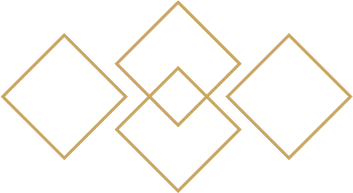 18
20
RESOURCE 
PAGE
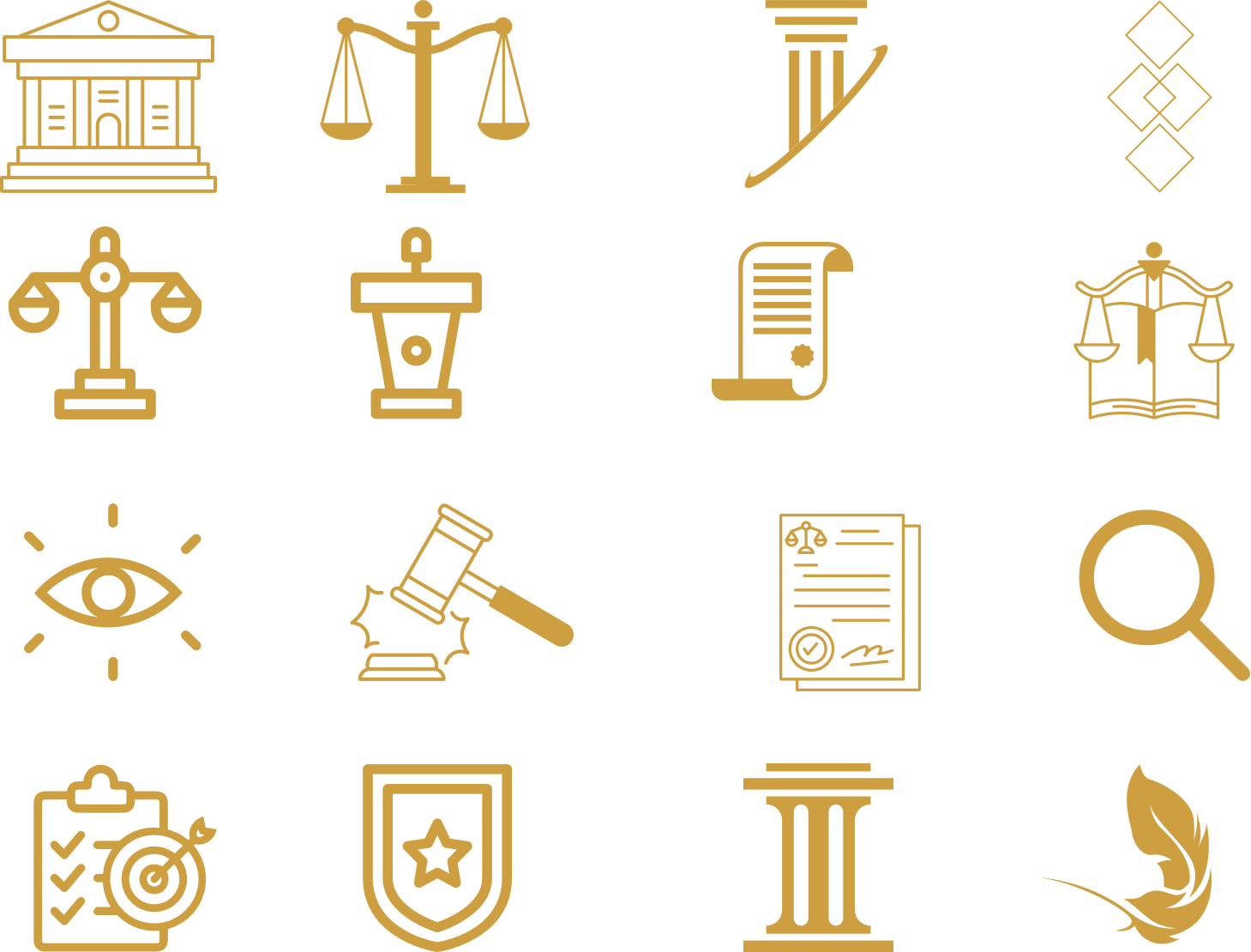 Use these design resources in your Canva Presentation.








You can find these fonts online too. Happy designing!
Don't forget to delete this page 
before presenting.
This presentation template uses the following free fonts:
Titles: Montserrat
Headers: Montserrat
Body Copy: Open Sans
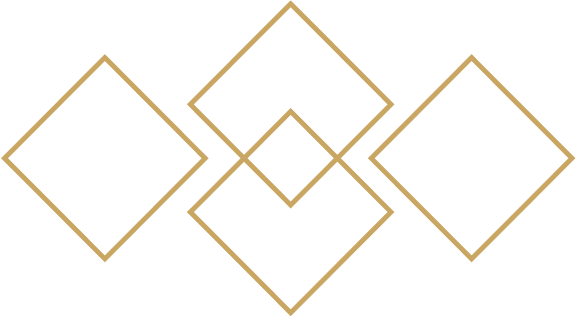 CREDITS
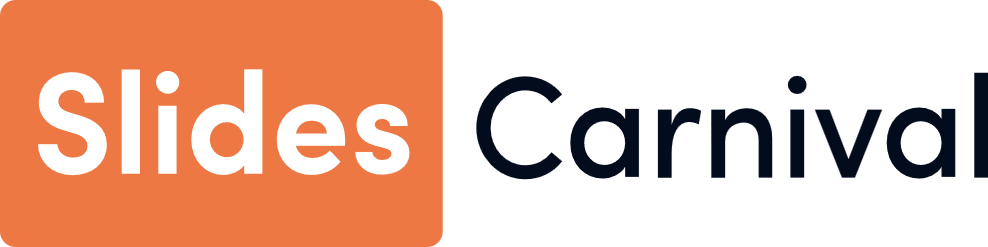 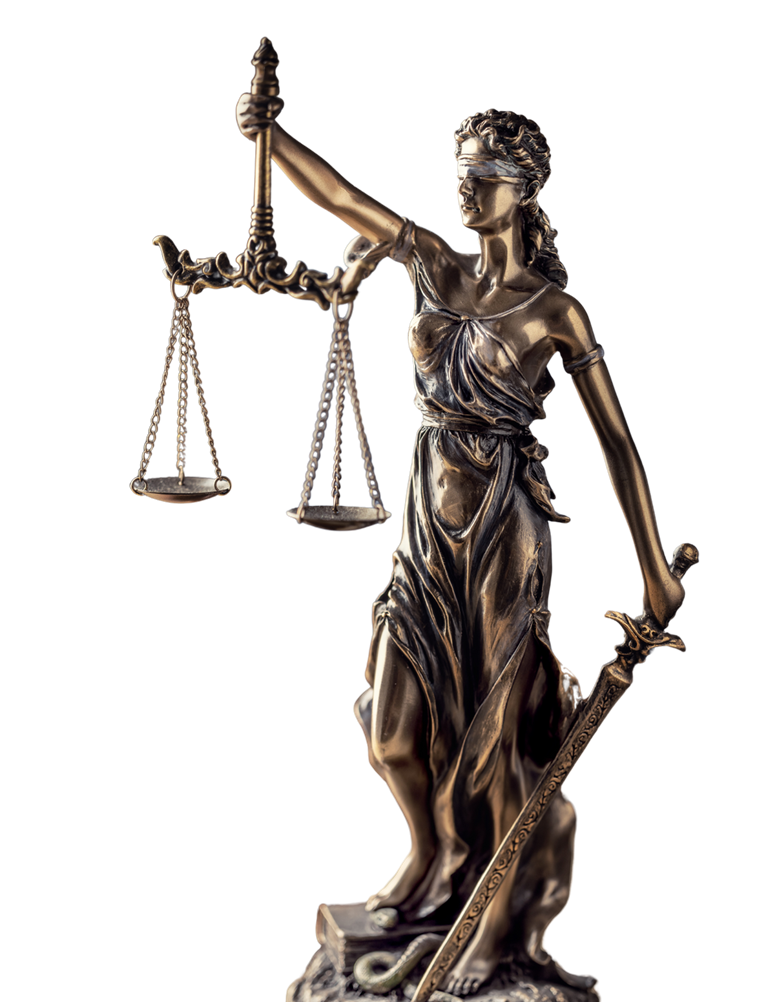 This presentation template is free for everyone to use thanks to the following:
SlidesCarnival for the presentation template
Pexels for the photos
Happy designing!